Song of praise
Hu Nkauj #1 

“Qhuas Nwg Qhuas Nwg”
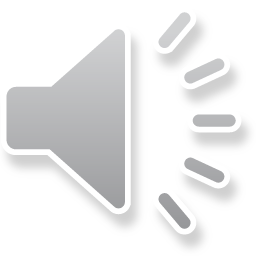 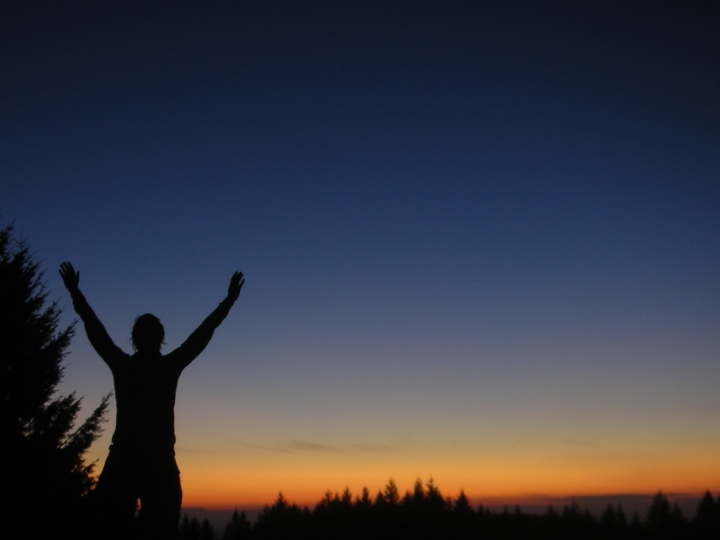 1. ***Qhuas Nwg, qhuas Nwg, qhuas Nwg! Cov~  tub khais qhuas nwg, Nyob sau ntuj suav dlawg~  hu nkauj qhuas Vaajtswv kawg nkaus.
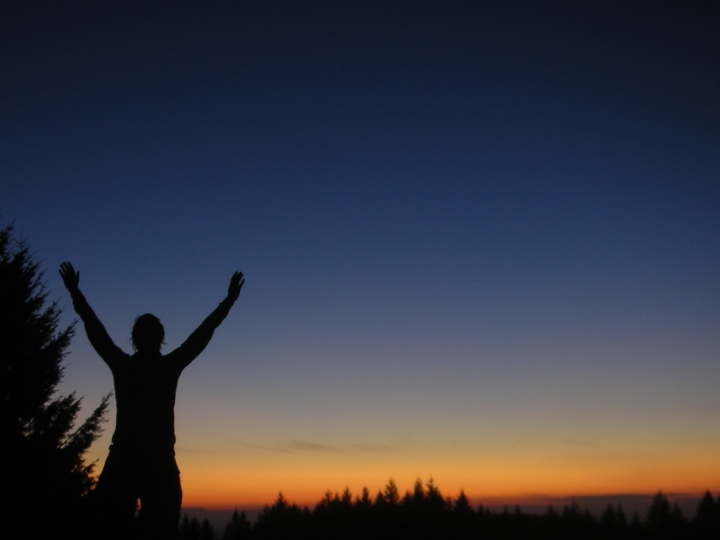 ***Nwg Tsim qhov txhua qhov chaws, Nwg paub txhua yaam huv si. Vaaj tswv tuab leeg muaj fwj chim luj dlua 
Ndlais.
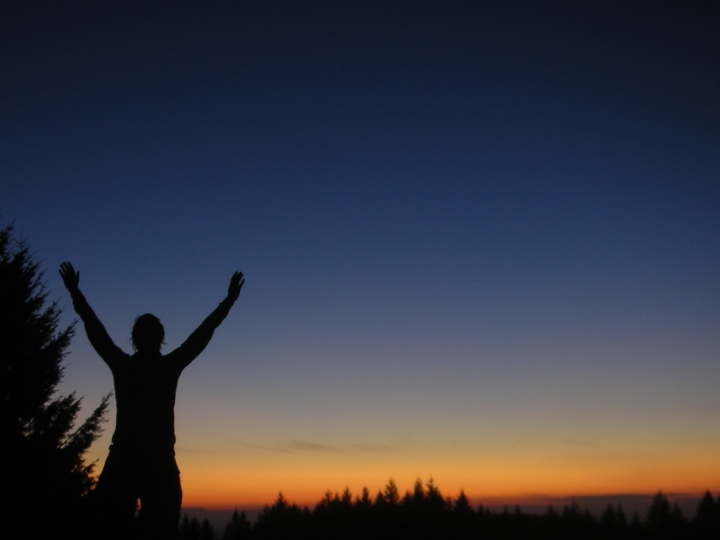 2. ***Qhuas Nwg, qhuas Nwg, qhuas Nwg! Peb~  cov ntseeg qhuas Nwg, huv qaab ntuj nuav peb~  suavdlawg txhus caug qhuas Vaajtswv.
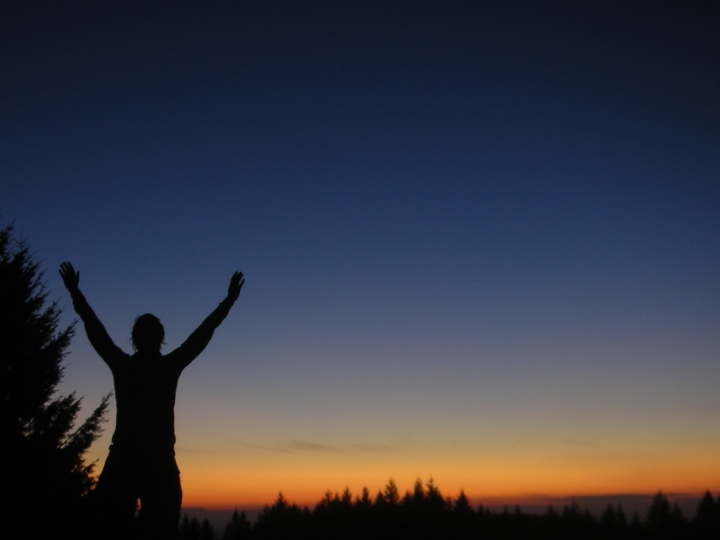 ***Nwg yog tug muaj fwjchim, peb cov naj nub fwm Nwg. Vaajtswv muaj txuj sa ntev dlhawv moog 
ib txhis.
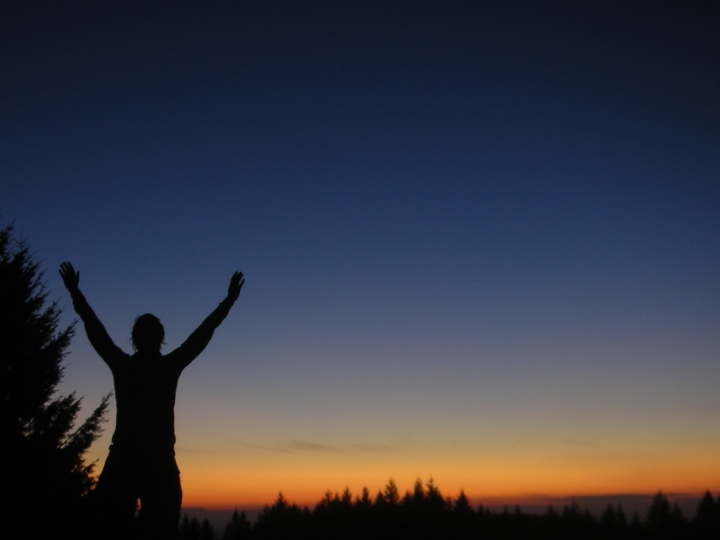 3. ***Qhuas Nwg, qhuas Nwg, qhuas Nwg! Peb~  cov ntseeg qhuas Nwg, yog vim Vaajtswv hlub~  peb Nwg txhaj khais Nwg leejtub.
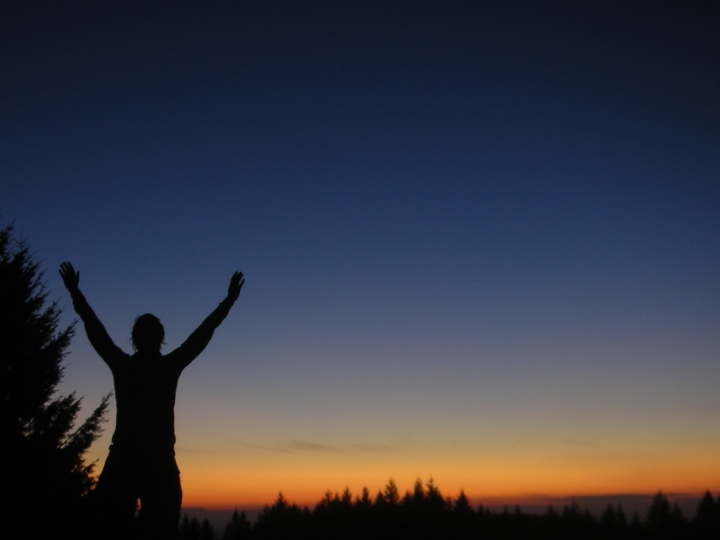 ***Nqeg lug nyob huv nplajteb, coj peb rov lug cuag Nwg, Peb cov ntseeg Yexus txhaj le ua Nwg tsaug.
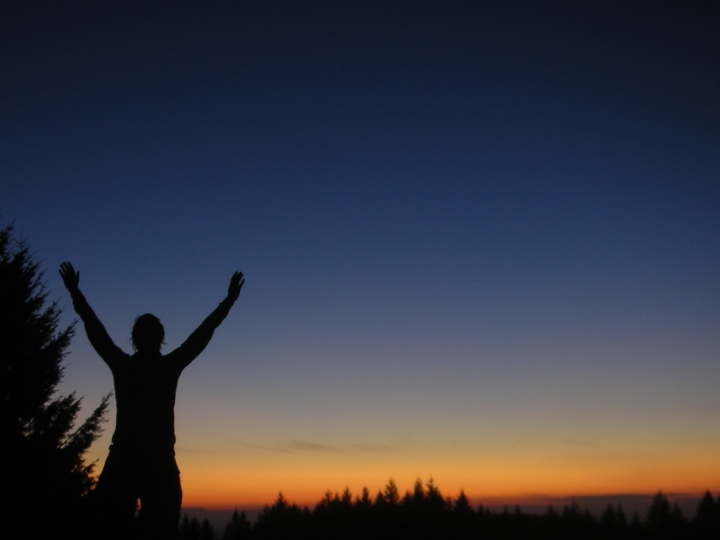 Music
And 
Chorus
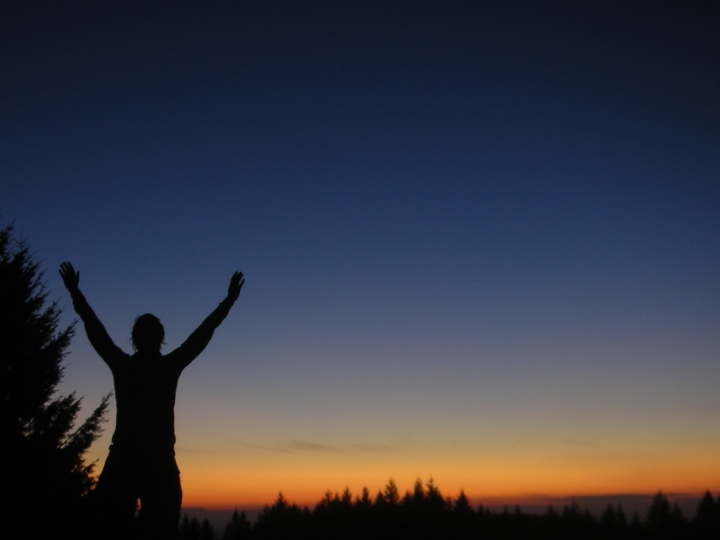 ***Nqeg lug nyob huv nplajteb, coj peb rov lug cuag Nwg, Peb cov ntseeg Yexus txhaj le ua Nwg tsaug.
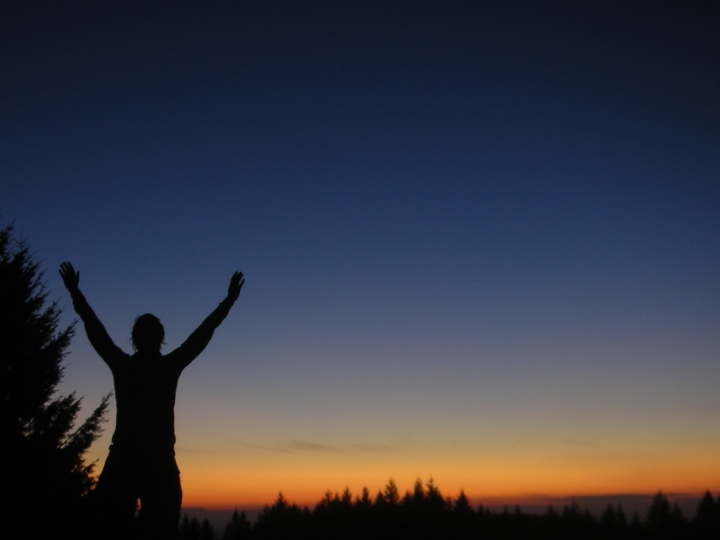 3.***Qhuas Nwg, qhuas Nwg, qhuas Nwg! Peb~  cov ntseeg qhuas Nwg, yog vim Vaajtswv hlub~  peb Nwg txhaj khais Nwg leejtub.
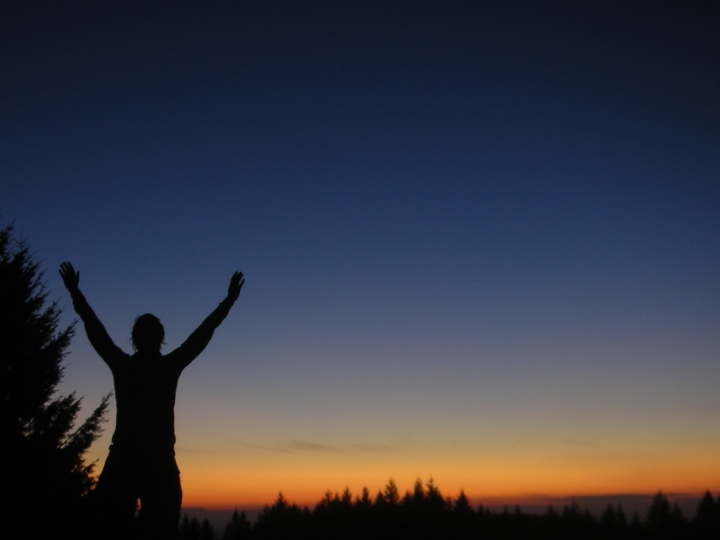 ***Nqeg lug nyob huv nplajteb, coj peb rov lug cuag Nwg, Peb cov ntseeg Yexus txhaj le ua Nwg tsaug.